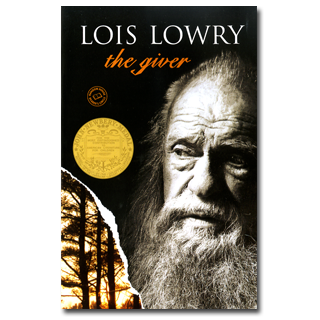 The GiverBy: Lois Lowery
Eman Ahmed
Summery
The Giver is a Dystopian Novel set Through the Future .Jonas’s world is perfect . Everything is under control. There is no fear or war or pain. There are no choices and no color .Every person in his community is assigned a role . When Jonas turns twelve he has a ceremony  in regarding to his arrival to play a role in his community. He is chosen as the next Receiver of memory. He receives special training from The Giver. The Giver is the only person in his community who holds the power of the pleasure of life and the pain.
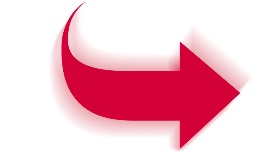 Plot Diagram
Jonas goes to his first session with the Giver. He experiences pain in many memories. Jonas learns about his community.
Jonas’s father brings back a new child. Jonas volunteers at the house of Old . Jonas shares his dreams , learns he has experienced the stirring. Jonas's name hasn’t been called at the ceremony.
Jonas becomes the Receiver of Memories
Jonas is a normal child approaching age of 12. His parents talk to him about it. Jonas remembers seeing things change.
Jonas Runs away. He runs away With Gabriel with the help of the Giver in search for a better place to Live.
Setting and Tone
The giver happens during an unspecific timeline. It takes place at a Utopian sight which connected to a larger utopian Society. The author writes the tone in which 11 to 15 years old can understand. Although Jonas and the Giver have direct statements . Throughout the story the tone was the precision of language demanded by the Jonas’s community. Despite the simplicity , the tone  is somewhat elevated to the nature of Jonas’s discoveries of richness.
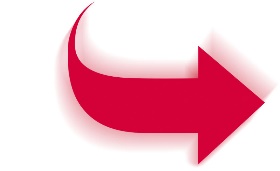 Main Character Traits, Influences and Point of View
Main Characters / Traits :
Jonas 
Asher
Lilly
Father
Mother
The Giver
Influences :

Brave

Intelligent

Ambitious

Responsibility
Point of View :

The Giver is narrated or read in the third person.
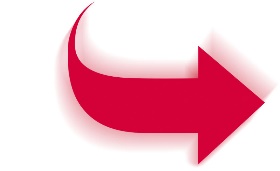 Main Conflict with Text Evidence
Jonas’s new emotional and sensory awareness cause him to rebel against the restrictions his society places on freedom of choice, individuality, emotion, and human experience. Jonas is also upset with the Giver for not giving everyone a memory to share. Jonas then realizes he grows within his memories and wisdom that it actually means death. He then plans to run away from the community with the help of the Giver.
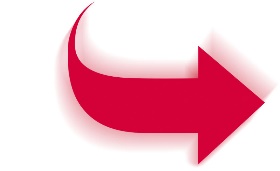 Theme #1 Text Evidence
The Giver, memories are a source of wisdom, but also of pain. We learn that the latter is the cost of the former. We learn from mistakes, and without the memory of those mistakes, we cannot actively make decisions about the future. The novel also argues that memories are meant to be shared; there is a value in the collective knowledge of a generation, and in the way that knowledge is passed on to others. Without the sharing of memories, the memories themselves are of no use.
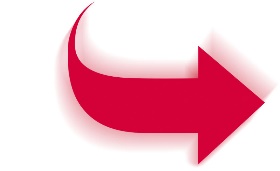 Theme #2 Text Evidence
In The Giver, we learn that choices about the future cannot be made without knowledge of the past. Because the characters in the novel have no memory, they cannot actively decide anything. Instead, they are governed by a strict set of rules which doesn't allow for free will. With little individuality and no freedom, choice is a foreign concept. The argument for such a system is that choice is inherently dangerous.
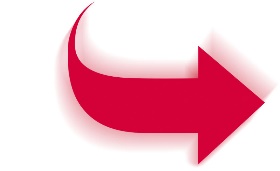 Theme #3 Text Evidence
Much like rules and laws, traditions and customs are used to control in The Giver. They often disguise the reality of a situation; ritual chanting hides the pain of death. Ritual telling's give meaning to lives that have been lived without individuality or choice. Perhaps more dangerous to freedom than strict laws, traditions control people emotionally
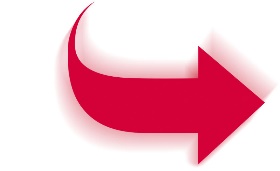 Comparing With A Different Story
Another story the giver could be compared with is "All in a Summers Day." The similarity or the comparison with these 2 Stories or Novels are that Jonas from the Giver holds Memories of Life and wisdom and Margot from All in A Summers Day hold memories of the sun being out in Ohio on Earth before she Moved to Venus. I got this Main Idea from The Text on where Margot and Jonas had said. Margot had stated " I think the sun is a flower that blooms for an hour ." And Jonas had stated " Not to play a dangerous game That could Hurt someone. The comparison or the similarity between these evidences are that Margot and Jonas both hold memories of something that is special to them. They both had got hurt during those times. Moreover they both felt a change in themselves.
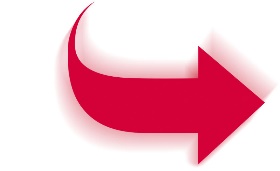 Most Impactful Signposts
The Most impactful Signpost that I found out about was on page 150, It was an Aha Moment. It was written in the text " He killed it! My father Killed it ! When Jonas realizes that when his father “releases” new children he actually kills them, Jonas reaches a point of no return. His frustration with his community and his desire to change it have been growing steadily, and finally Jonas cannot accept the society’s insensitivity to the value of human life. He determines to change things. Due to this Jonas decides to run away from his horrible community.
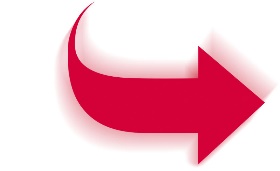 Conclusion
In Conclusion the most memorable aspect of this novel for me was finding out that Jonas's Father kills newborn children. It was quite a shocker for me at first. I think this novel is important because the moral of the novel is about the importance or memories on how we should cherish them and always remember them. It is another way or remembering the most and tiniest detail in your life . It could hold the key to your life and it makes you who you are. If I were to recommend this book to other people . I would recommend this book to the people who are confused in life ,wondering what they are doing whether it is right or wrong I would recommend it to people who are trying to find out what their purpose is in life.
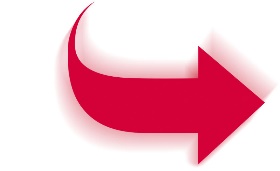